Perfectionnement et préparation à la certification Pix
[Speaker Notes: Nouveau : on insiste sur la partie formation]
Objectifs du module
Suite au niveau Standard, continuer à développer des compétences numériques valorisables au cours des études et dans une future vie professionnelle (notamment en traitement de texte et en tableur)
Préparer à la certification Pix
Des séances de certifications Pix mais
Attention ! L’examen Pix est distinct de l’examen principal du module
	 un plus sur le CV
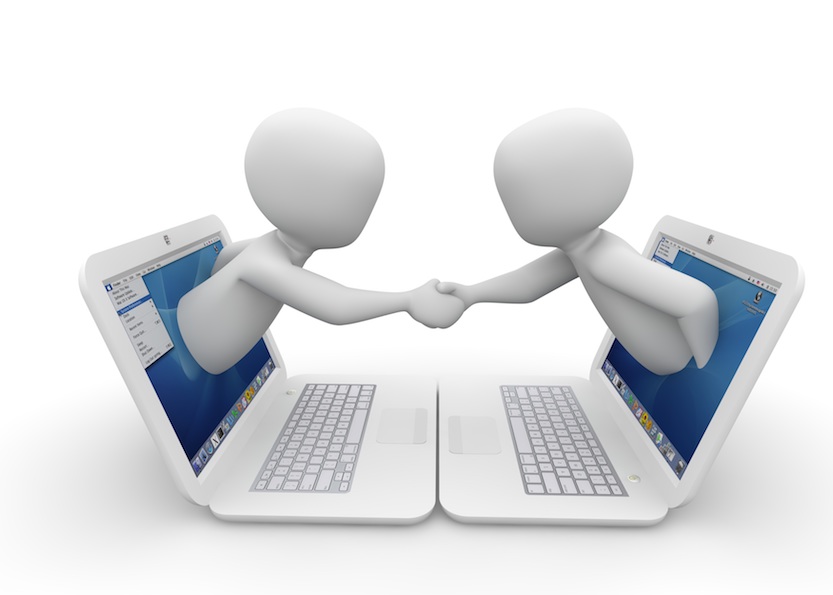 http://www.univ-montp3.fr/miap/ens/info/
2
[Speaker Notes: Photo libre de droit, récupérée sur Fotomelia le 6 juillet 2019, https://fotomelia.com/downloads/bonhomme-blanc-3d-informatique-ordinateur-images-gratuites/, sous licence CC0, non nécessité de citer source, taille photo réduite]
Modalités de contrôle des connaissances
Évaluation 1 en contrôle continu
Partie 1 (2,1 points), CC : note de vérification que les tests de positionnement Pix sont réalisés de manière régulière (niveau atteint relevé la semaine suivante)
Partie 2 (0,9 point) : note liée au passage de la certification (0,5 pour le passage et 0,4 pour sa validation quel que soit le score atteint)
Partie 3 (17 points) Examen 50 minutes
Exercices sur machine : documents à modifier
Copie = une archive compressée
Attention à savoir gérer ses fichiers pendant l’examen
Et réaliser une archive compressée
Des pénalités d’absence peuvent être mises : 2 points en moins par absence injustifiée à partir de la troisième

Important : le module « Perfectionnement et préparation à la certification Pix » ne peut être suivi qu’un semestre dans une année universitaire.
https://www.univ-montp3.fr/miap/ens/info/
3
Modalités de contrôle des connaissances
Évaluation 2 : 
Examen unique 1h
Exercices sur machine : documents à modifier
Copie = une archive compressée
Attention à savoir gérer ses fichiers pendant l’examen
Et réaliser une archive compressée
https://www.univ-montp3.fr/miap/ens/info/
4
Pix ?
Une certification nationale, basée sur un référentiel européen, pensée en collaboration avec le monde socio-professionnel.
Référentiel Pix = référentiel de compétences numériques du collège à l’université (CRCN)
Une certification externe à l’université
Univ. Paul Valéry est centre de certification agréé
Certif. gratuite pour étudiants en formation initiale	        payante pour étudiants formation continue
Une certification de compétences numériques
16 compétences certifiées
Chaque compétence certifiée sur un niveau 1 à 7 actuellement (8 niveaux prévus)
But = certification d’un profil personnalisé de compétences numériques
https://www.univ-montp3.fr/miap/ens/info/
5
Positionnement Pix
Pix.fr = site de positionnement, gratuit
1 test de positionnement par compétences
Possibilité d’arrêter un test et de le reprendre plus tard
Possibilité de refaire un test (après 4 jours)
Pour passer la certification, il faut être positionné·e à un niveau au moins 1 sur au moins 5 compétences.
https://www.univ-montp3.fr/miap/ens/info/
6
Certification Pix
Lors de la certification (Nouvelles modalités en 2024-2205)
32 questions, 1h45 d’examen
Des tests auto-adaptatifs : l’examen cherche à connaître votre niveau sur chacune des 16 compétences
Il peut y avoir des questions similaires à celles du  positionnement mais avec des réponses différentes (apprenez à faire ; n’apprenez pas les réponses)
Remarque : max un seul passage de la certification par personne par an à l’UPV
https://www.univ-montp3.fr/miap/ens/info/
7
[Speaker Notes: Anciens conseils de stratégie : importance moindre avec les nouvelles modalités. A revoir
Inutile de chercher à être au max des niveaux. Il faut être capable de faire les exercices de son niveau de positionnement de manière brèves. 
Pendant les TD, aide possible lors de positionnements sur des compétences.
Refaites les tests ensuite pour être sûr d’être positionné·e sur un niveau qui vous correspond.]
Organisation du module
8 séances de formation + 2 séances pour session Pix + examen
Deux parties à chaque séance
Partie 1: exercices 
Partie 2 : positionnement Pix avec possibilité de poser des questions (possible aussi de venir avec vos questions en ayant fait un positionnement avant)
Plan des séances de formation
Séances 1 à 3 : traitement de texte
Séance 4 : images, métadonnées, PréAO 
Séance 5 et 6 : tableur
Séance 7, 8 : HTML
https://www.univ-montp3.fr/miap/ens/info/
8
Plan prévisionnel des positionnements abordés en séance
TD 1 : compétence 3.1 « Développer les documents textuels »
TD 2 : compétence 3.3 « Adapter les documents à leur finalité »
TD 3 : compétence 1.1 « Mener une recherche d’information »
TD 4 : compétence 3.2 « Développer des documents multimédias »
TD 5 : compétence 1.3 « Traiter des données »
TD 6 : compétences 2.1 « Interagir » et 2.3 « Collaborer »
TD 7 : compétences 4.1 « Sécuriser l’environnement numérique » et 4.2 « Protéger les données personnelles et la vie privée »
TD 8 : compétences 5.1 « Résoudre des problèmes techniques » et 5.2 « Construire un environnement numérique »

Remarque : des compétences non abordées en séance(faites les tests de positionnement correspondant si vous le souhaitez… la certification les évaluera)
https://www.univ-montp3.fr/miap/ens/info/
9
Logiciels ?
Lors de la certification Pix, les fichiers fournis sont au format Open Document (odt, ods, odp…) ou Open XML (docx, xlsx, pptx, …). Chacun utilise les logiciels qu’il souhaite. Il est même possible d’utiliser des sites en ligne.
Plus d’informations ici
L’environnement de certification sera celui de TD avec comme logiciels disponibles :
Firefox, Chrome, …
Libre Office, Open Office, Microsoft Office
Pour les exercices « bureautique » du module, même liberté pour les examens de module. En pratique, il est préférable de savoir utiliser différents logiciels.
Utiliser Libre Office si vous ne connaissez pas bien Word
https://www.univ-montp3.fr/miap/ens/info/
10